Energy, ATP and Respiration
Br Adam
Chapter 3
Energy and ATP
ATP is a nucleotide consisting of an organic base, adenine, a five carbon sugar (ribose) and a sequence of three phosphate groups
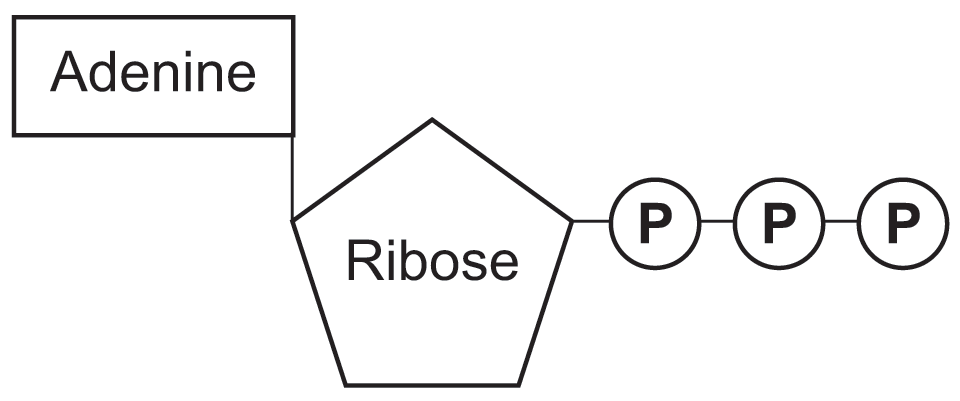 Energy and ATP
ATP is often called the universal energy currency in living organisms as it provides a common source of energy for many different chemical reactions.
Energy and ATP
Living organisms use the gradual release of energy in small steps to produce ATP
ADP is converted to ATP by the addition of a phosphate molecule
Energy and ATP
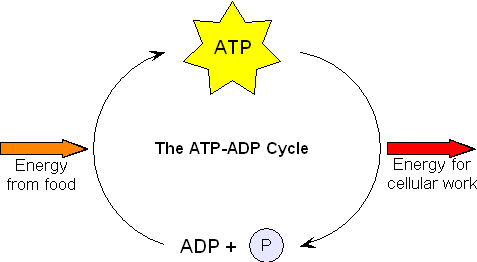 This requires 30kJmol-1 of energy  from food
This releases 30kJmol-1 of energy for use in the body
This is called
PHOSPHORYLATION
This is called HYDROLYSIS. Via. Enzyme ATPase
Endergonic
(energy taken in)
Exergonic
(energy released)
Phosphorylation
Adding an inorganic phosphate (Pi) to ADP to create ATP 
Three forms
Phosphorylation
OXIDATIVE PHOSPHORYLATION
Occurs on the membrane of the mitochondria during aerobic respiration and involves the process of the electron transport chain
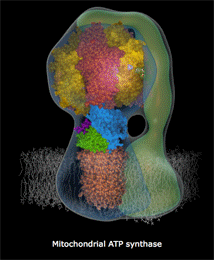 Phosphorylation
2)PHOTOPHOSPHORYLATION
Occurs in the thylakoid membranes in the chloroplasts in PLANTS only
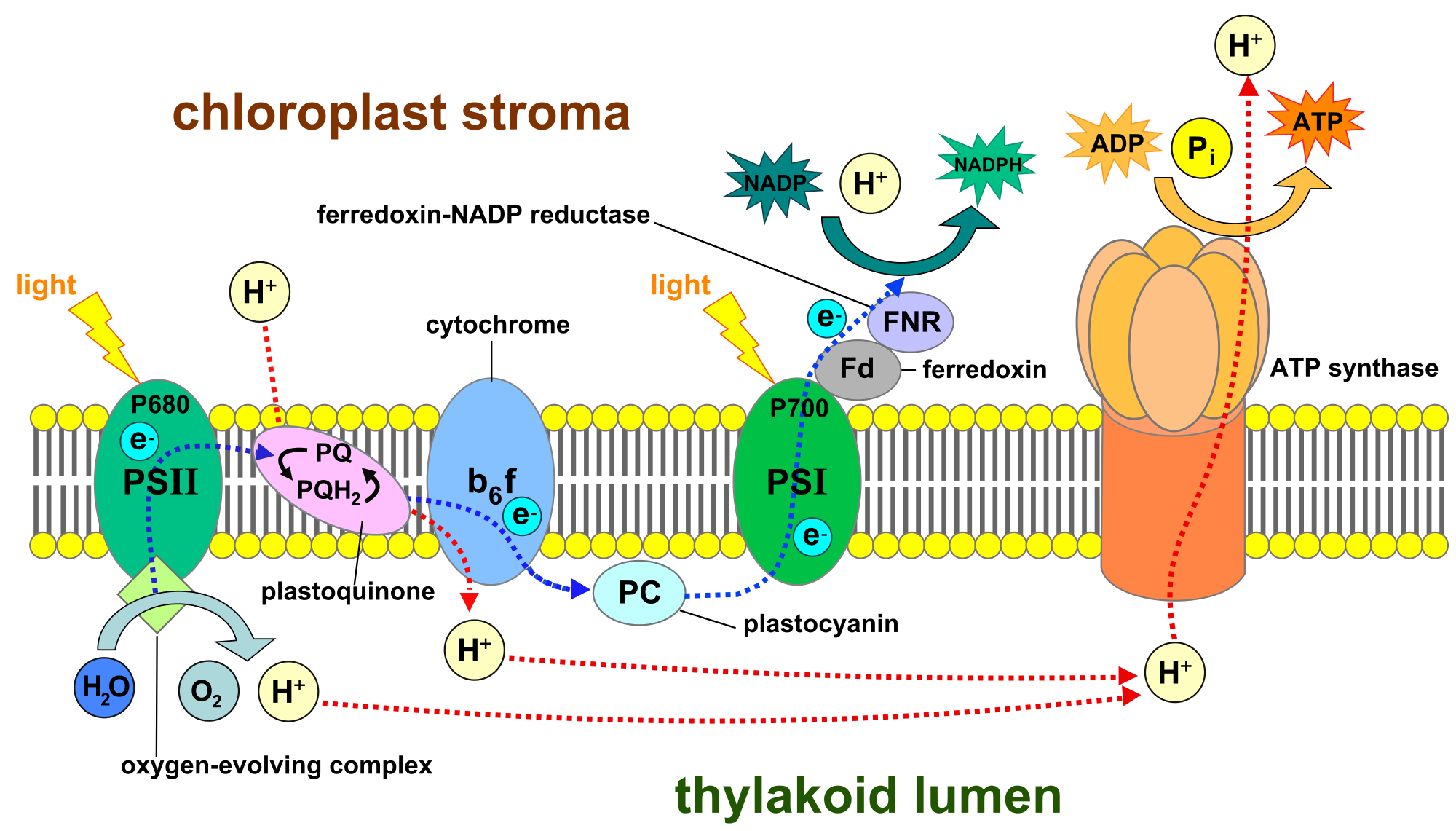 Phosphorylation
3)SUBSTRATE-LEVEL PHOSPHORYLATION
Occurs when phosphate groups are transferred from donor molecules to ADP to make ATP for example in Glycolysis
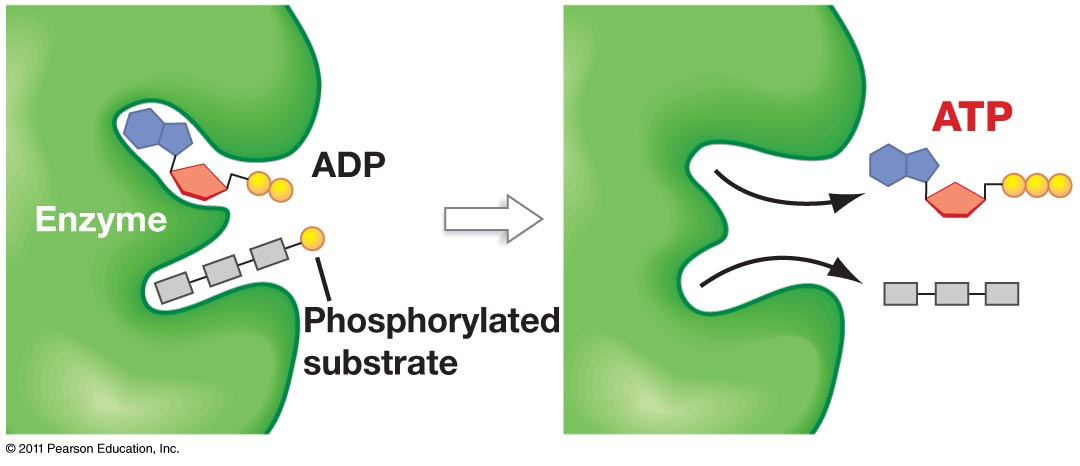 Advantages of ATP
Only one enzyme needed to release energy from ATP (ATPase) Glucose needs more
ATP released energy in small amounts when and where needed, whereas glucose contains large amounts we don’t need straight away
ATP is a common source of energy for a multitude of chemical reactions, increasing the efficiency of the cells in the body. (International energy currency)
What is ATP used for?
Metabolic Processes – Building large complex molecules from smaller, simpler molecules. For example ATP is required in DNA and Protein synthesis
Active Transport – ATP can change the shape of carrier proteins in plasma membranes to allow molecules/ions to be moved against the concentration gradient.
Movement – For muscle contraction
Nerve Transmission – Na+/K+ Active Transport Pumps require ATP
Synthesis of materials within Cells
Secretion – The packaging and transport of secretory products into vesicles in cells
Respiration
4 main stages...
Glycolysis
The Link Reaction
The Krebs Cycle
The Electron Transport Chain
Glucose
Location: Cytoplasm
1. Glycolysis
Glucose-6-Phosphate
Glucose-6-Phosphate
Glucose-6-Phosphate
H+ taken to reduce NAD
Glucose-6-Phosphate
PYRUVIC ACID
2nd Phosphorylation
Isomerisation
1st Phosphorylation
1st Phosphorylation
1st Phosphorylation
H+ taken to reduce NAD
Glucose-6-Phosphate
2 x ATP
1st Phosphorylation
Triose Phosphate
2 x ATP
PYRUVIC ACID
Fructose-6-Phosphate
The glucose molecule is obtained as the digested product of eating carbohydrates
The glucose molecule is obtained as the digested product of eating carbohydrates
Triose Phosphate
The glucose molecule is obtained as the digested product of eating carbohydrates
The glucose molecule is obtained as the digested product of eating carbohydrates
The glucose molecule is obtained as the digested product of eating carbohydrates
Fructose-1-6 Bisphosphate
The glucose molecule is obtained as the digested product of eating carbohydrates
The glucose molecule is obtained as the digested product of eating carbohydrates
The glucose molecule is obtained as the digested product of eating carbohydrates
The glucose molecule is obtained as the digested product of eating carbohydrates
The glucose molecule is obtained as the digested product of eating carbohydrates
They are then converted into pyruvic acid. This involves the removal of hydrogen and it’s transfer to a hydrogen carrier molecule (NAD) to form reduced NAD. Each pyruvic acid yields 2 molecules of ATP in the process of it’s creation
This is then phosphorylated for a second time, splitting a molecule of ATP, forming fructose-1-6-bisphosphate
The fructose-1-6-bisphosphate then splits into two molecules called TRIOSE PHOSPHATE.
They each have 3 carbons and 1 phosphate
The glucose molecule is obtained as the digested product of eating carbohydrates
The glucose is phosphorylated into glucose-6-phosphate by taking a phosphate from ATP
The glucose-6-phosphate changes to fructose-6-phosphate via isomerisation
Glycolysis- Summary
Breaking down a glucose molecule into two molecules of pyruvate (pyruvic acid)
It uses 2 ATP molecules for substrate level phosphorylation
It creates 4 ATP molecules
There is a NET TOTAL of 2 ATP molecules made.
The  2 reduced NAD made goes to the electron transport chain
The 2 molecules of pyruvate go into the link reaction
Glycolysis- Summary
2. The Link Reaction
Location:
Mitochondrion Matrix
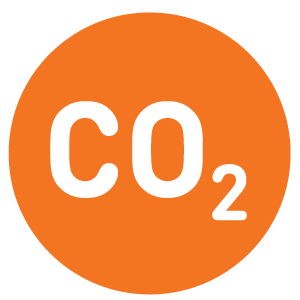 From Glycolysis
To Krebs Cycle
DECARBOXYLASE
ACETATE
2C
Acetyl coA
PYRUVIC ACID (3C)
The link reaction connects Glycolysis to the Krebs cycle
The link reaction connects Glycolysis to the Krebs cycle
The link reaction connects Glycolysis to the Krebs cycle
The link reaction connects Glycolysis to the Krebs cycle
The link reaction connects Glycolysis to the Krebs cycle
H+ to reduce NAD
DEHYDROGENASE
The link reaction connects Glycolysis to the Krebs cycle
The link reaction connects Glycolysis to the Krebs cycle
The link reaction connects Glycolysis to the Krebs cycle
The link reaction connects Glycolysis to the Krebs cycle
This forms acetate, which is taken up by coenzyme A (coA) recycled from the Krebs cycle to form acetyl coA
The pyruvic acid diffuses into the mitochondrial matrix
This is decarboxylated via decarboxylase to produce CO2 and dehydrogenated via dehydrogenase to produce H+ , used to reduced a molecule of NAD
This is taken into the krebs cycle
The Link Reaction- Summary
Location:
Mitochondrion Matrix
Citric Acid
6C
3. The Krebs Cycle
Citric Acid
6C
Citric Acid
6C
Citric Acid
6C
Acetyl coA
2C
Citric Acid
6C
H+ to reduce NAD
Citric Acid
6C
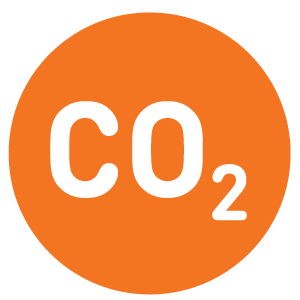 DEHYDROGENASE
Oxaloacetic Acid
4C
DECARBOXYLASE
Keto-Glutaric Acid
5C
H+ to reduce
NAD
Acetyl coA
2C
Acetyl coA
2C
Acetyl coA
2C
1 x ATP
Acetyl coA
2C
DEHYDROGENASE
H+ to reduce FAD
DEHYDROGENASE
DECARBOXYLASE
DEHYDROGENASE
Malic Acid
4C
Succinic Acid
4C
H+ to reduce NAD
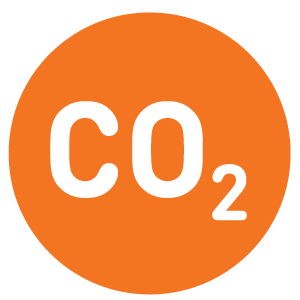 The function of the Krebs cycle is a means of liberating energy from carbon bonds to provide ATP, r.NAD and r.FAD , with the release of carbon dioxide
The Oxaloacetic acid is regenerated from malic acid by a final dehydrogenation, reducing NAD
Acetyl coA enters the Krebs Cycle by combining with a 4C acid to form a 6C compound.
The Acetyl is regenerated and recycle back into the link reaction
The 6C Compound (citric acid) undergoes decarboxylation and dehydrogenation to produce CO2 and H+ ion, this is used to reduce an NAD. These processes produced a 5C compound
This 4C compound is then dehydrogenated again. This H+ ion emitted is used to reduce FAD
This 5C compound is then decarboxylated and dehydrogenated again, producing a 4C Compound. This produced enough energy to synthesise the production of 1 ATP Molecule
The Krebs Cycle- summary
Per cycle we obtain…
1 ATP
3 r.NAD
1 r.FAD
2 Carbon Dioxide Molecules
Remember that the Krebs Cycle turns twice per glucose molecule.
The Krebs Cycle -Summary
4. The Electron Transport Chain
A series of carriers and pumps, releasing energy in the form of ATP
4. The Electron Transport Chain
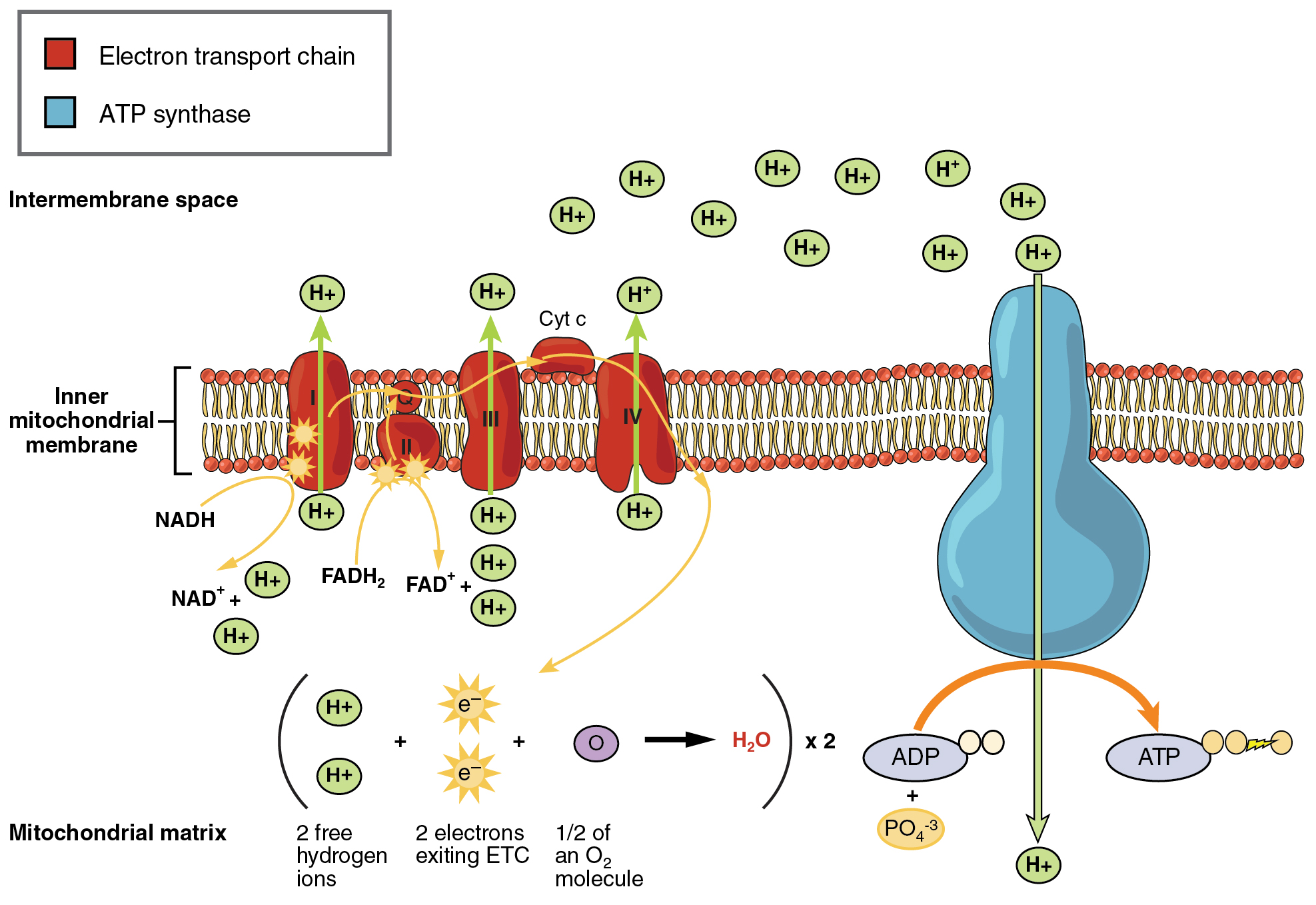 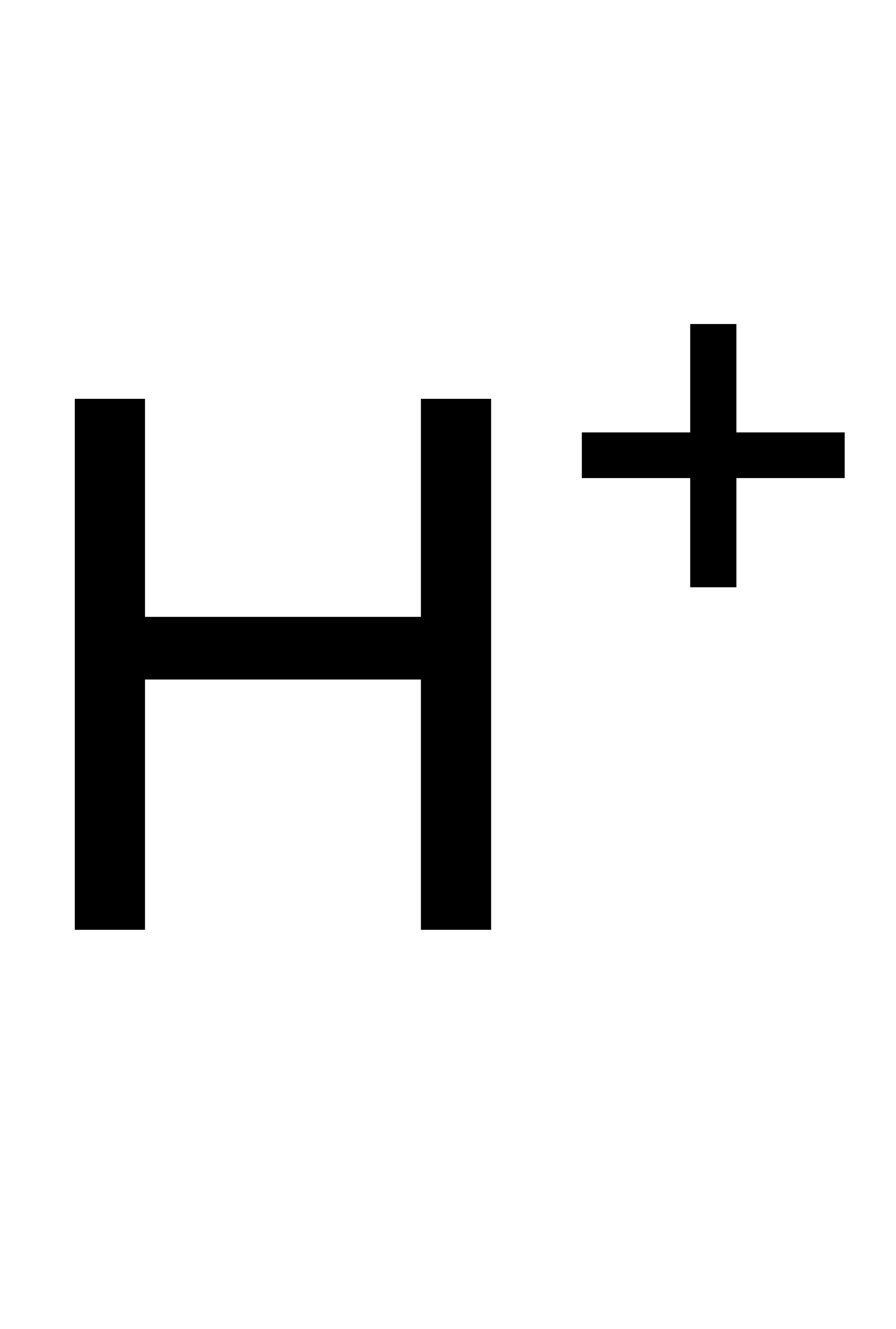 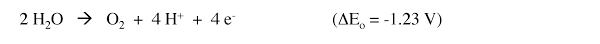 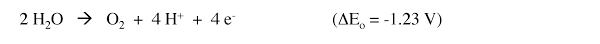 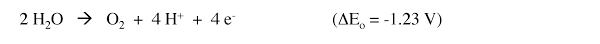 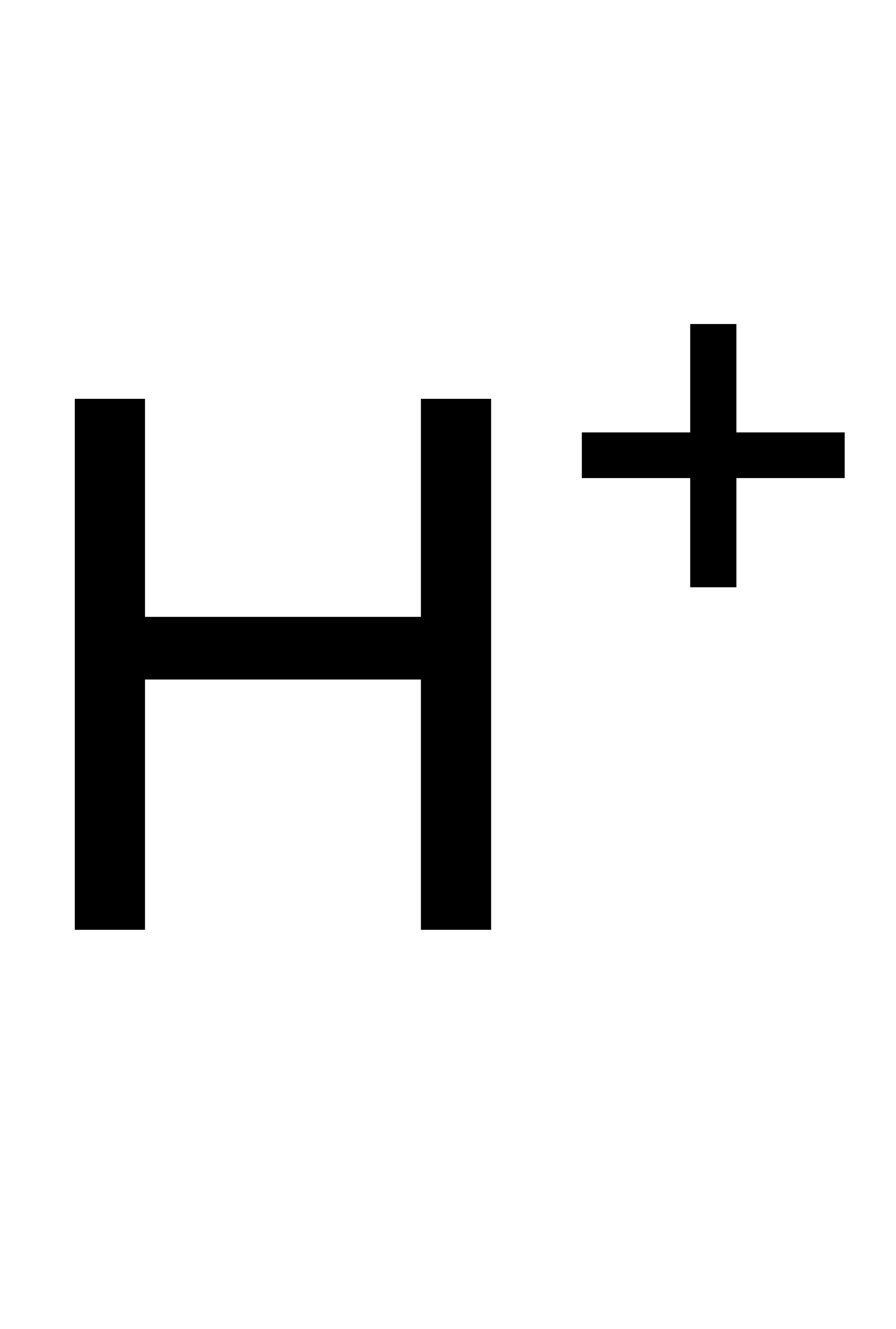 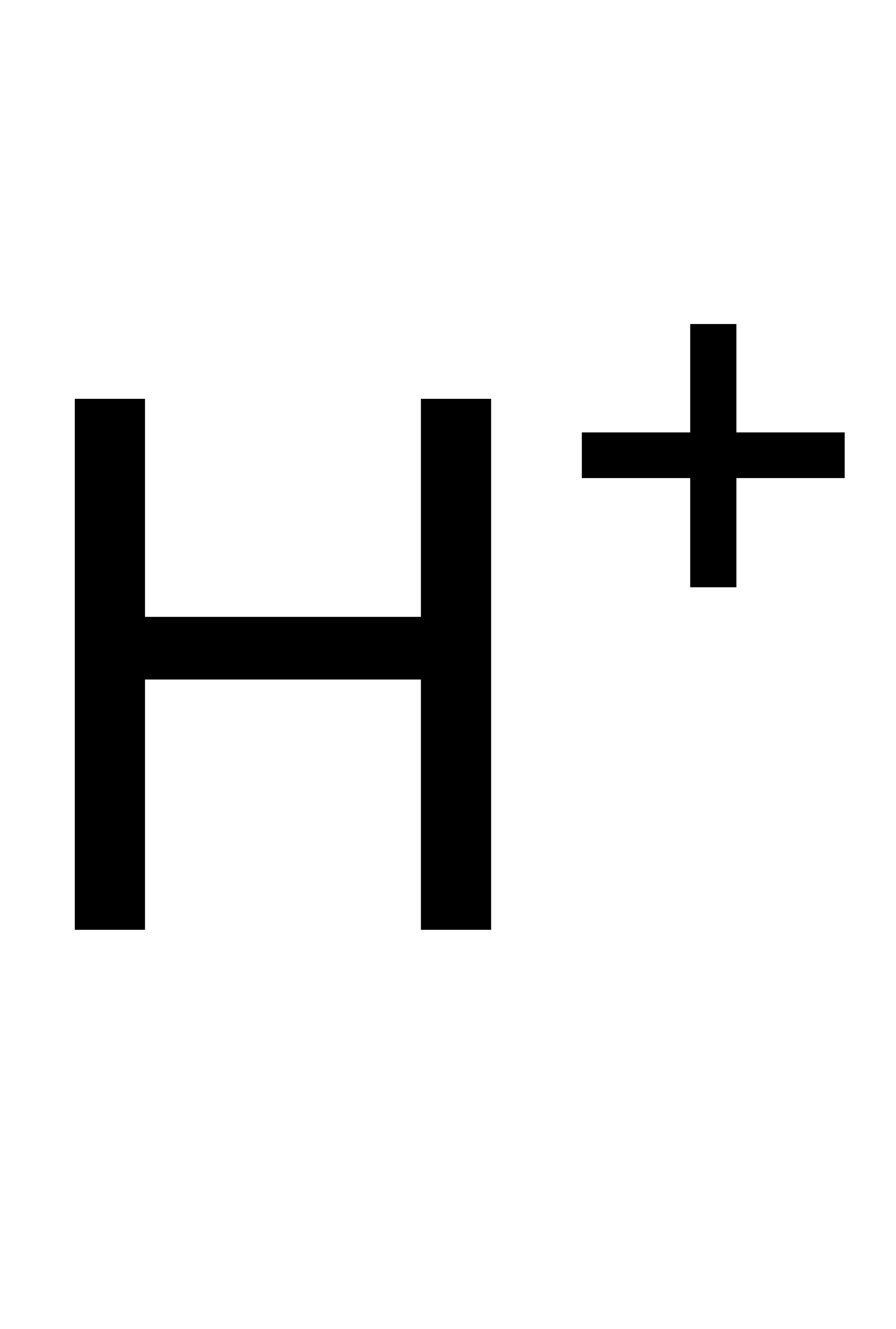 4. The Electron Transport Chain
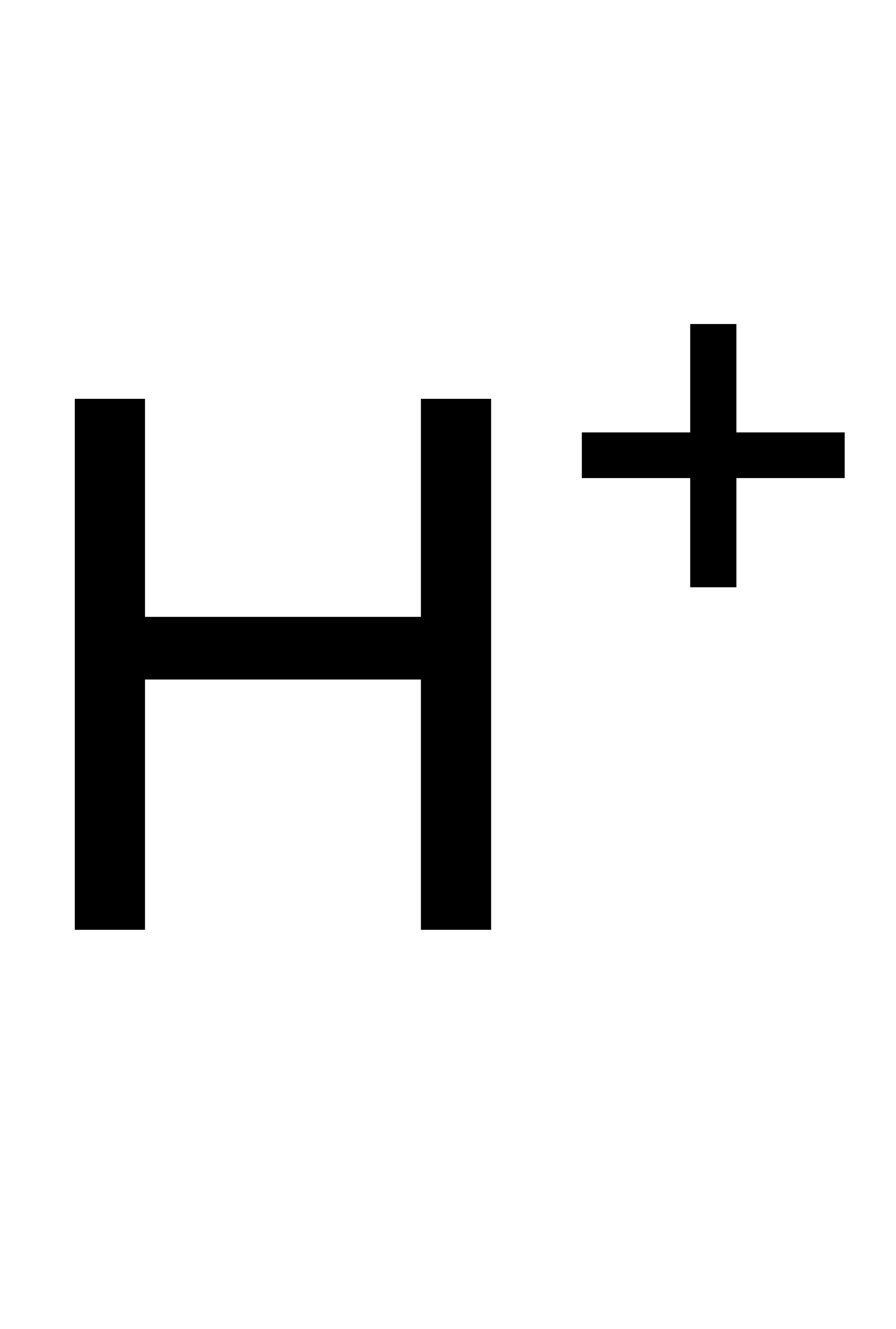 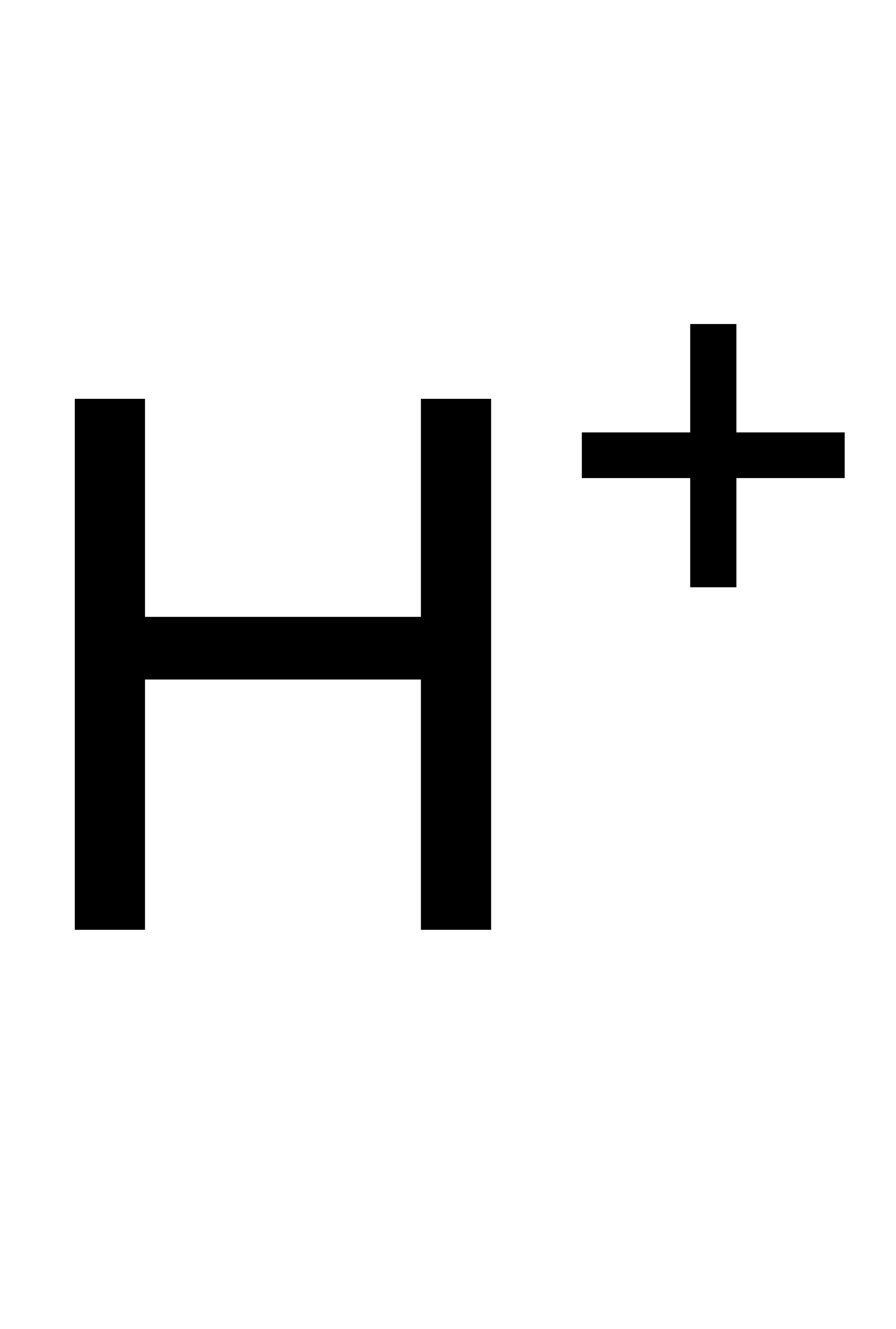 High Concentration of H+ ions
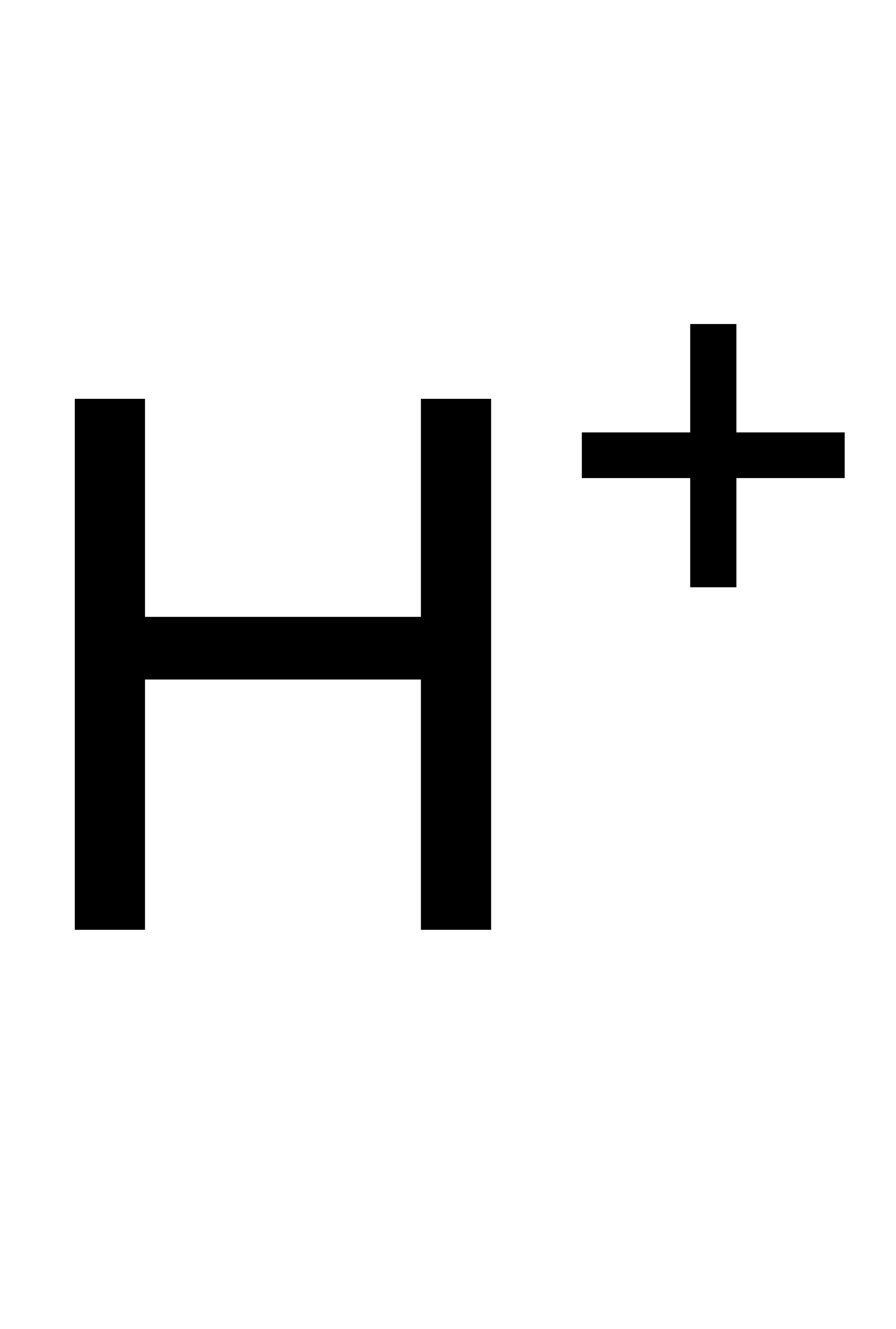 Inter membrane space
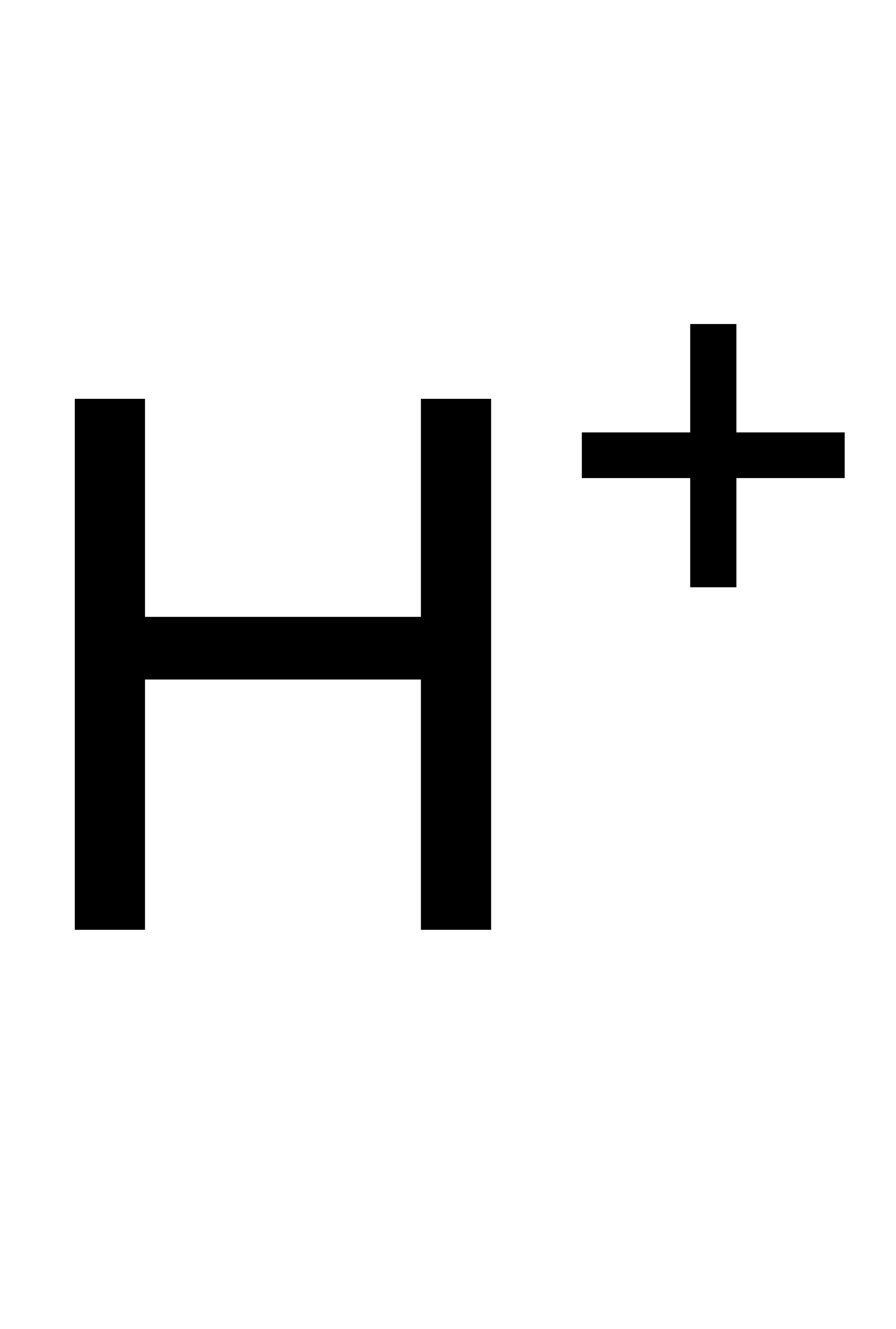 - The pump is pumping them from the matrix, they are taking them from reduced NAD and FAD
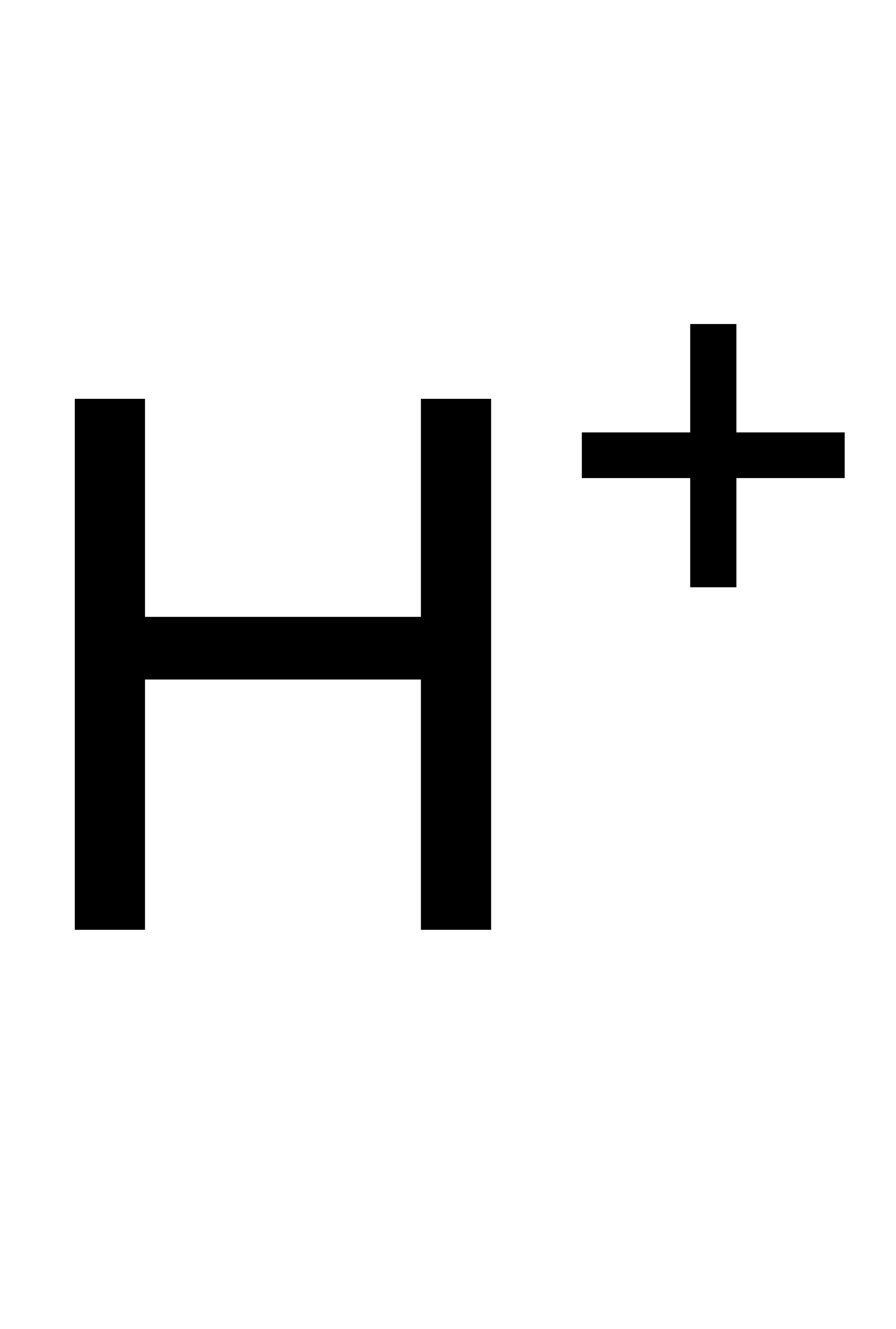 ATP
PUMP
PUMP
PUMP
Concentration Gradient is Set Up!
ATP SYNTHETASE
ATP
Low Concentration of H+ ions is maintained
-When they pass through ATP synthetase they combing with oxygen and electrons to form water.
Matrix
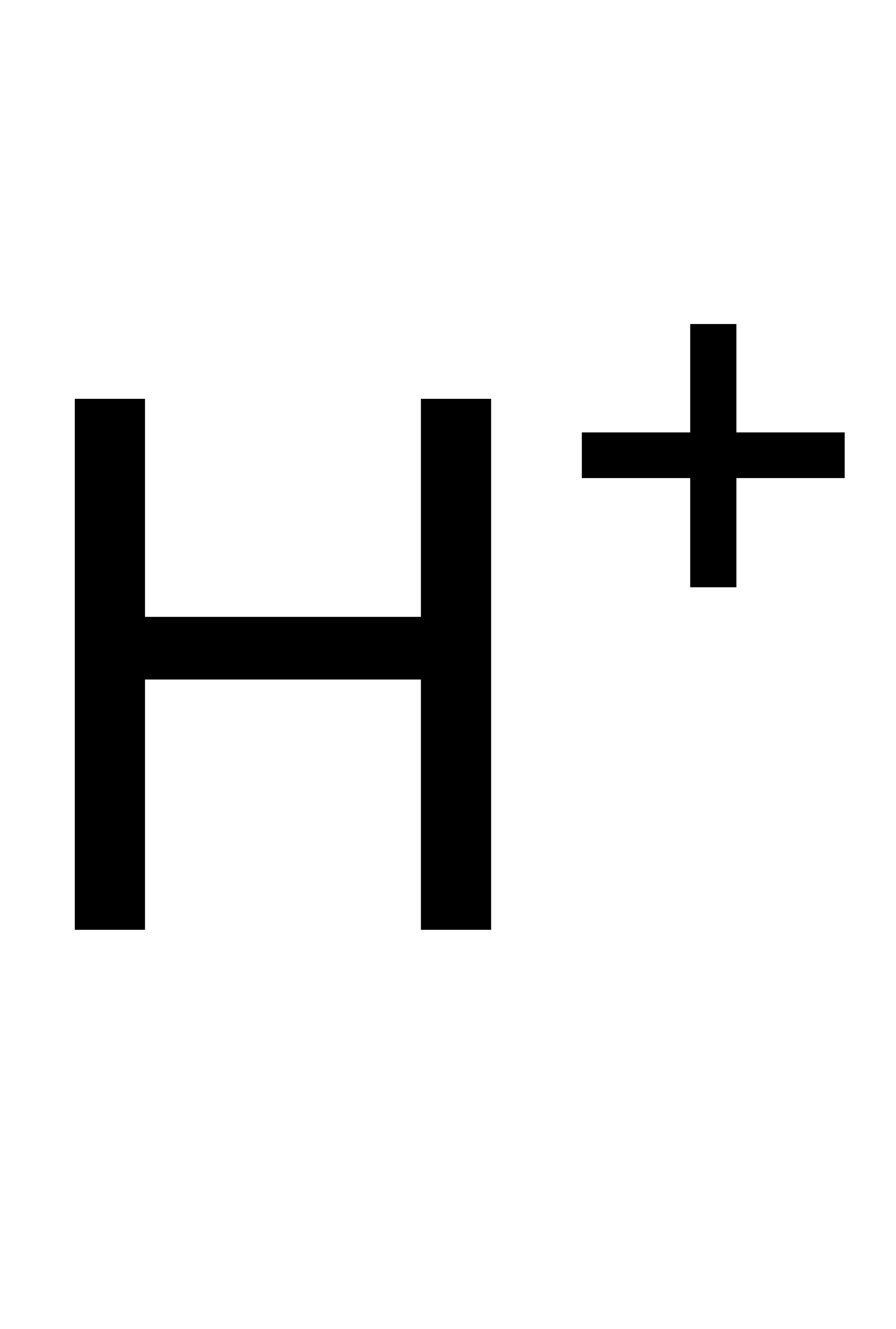 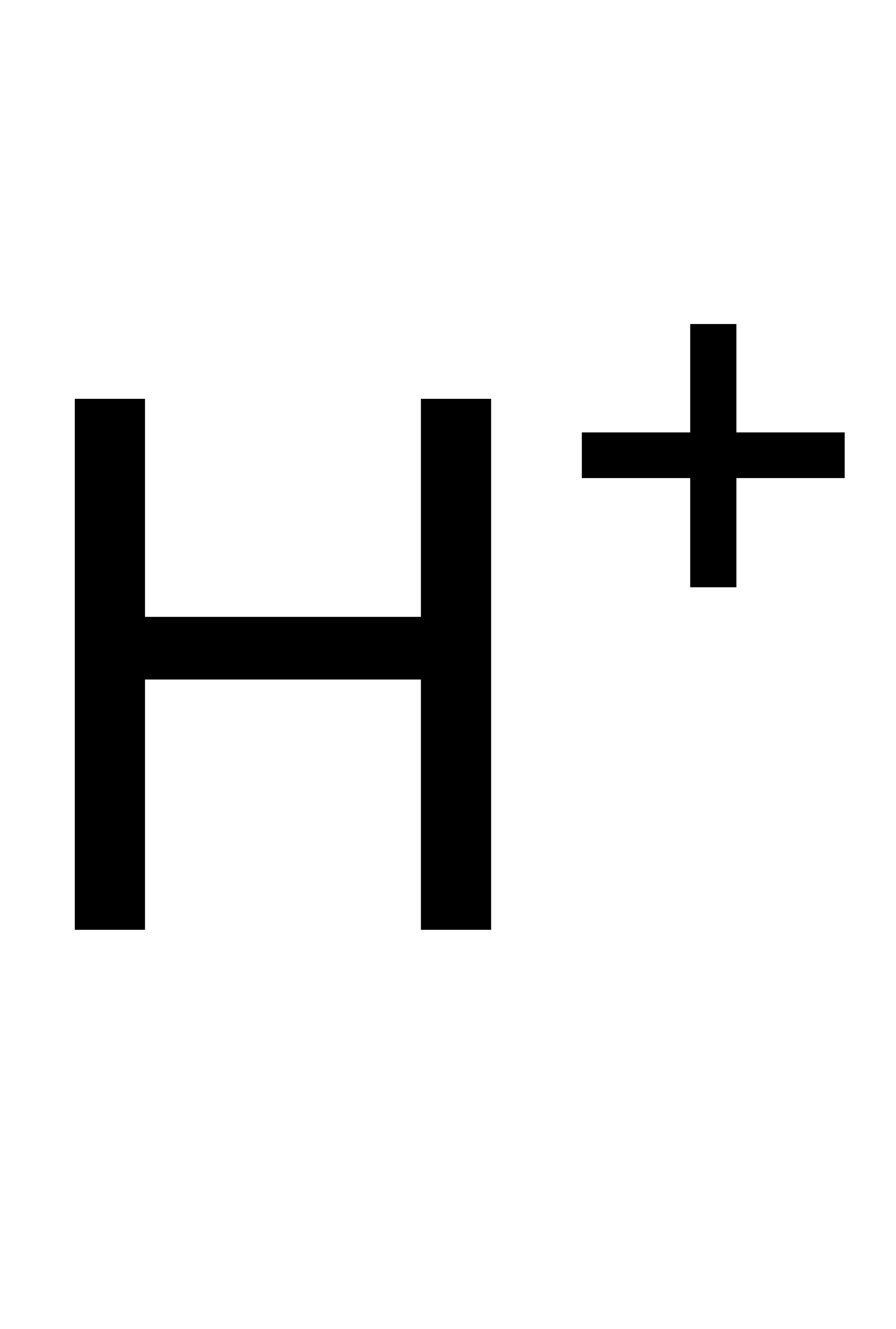 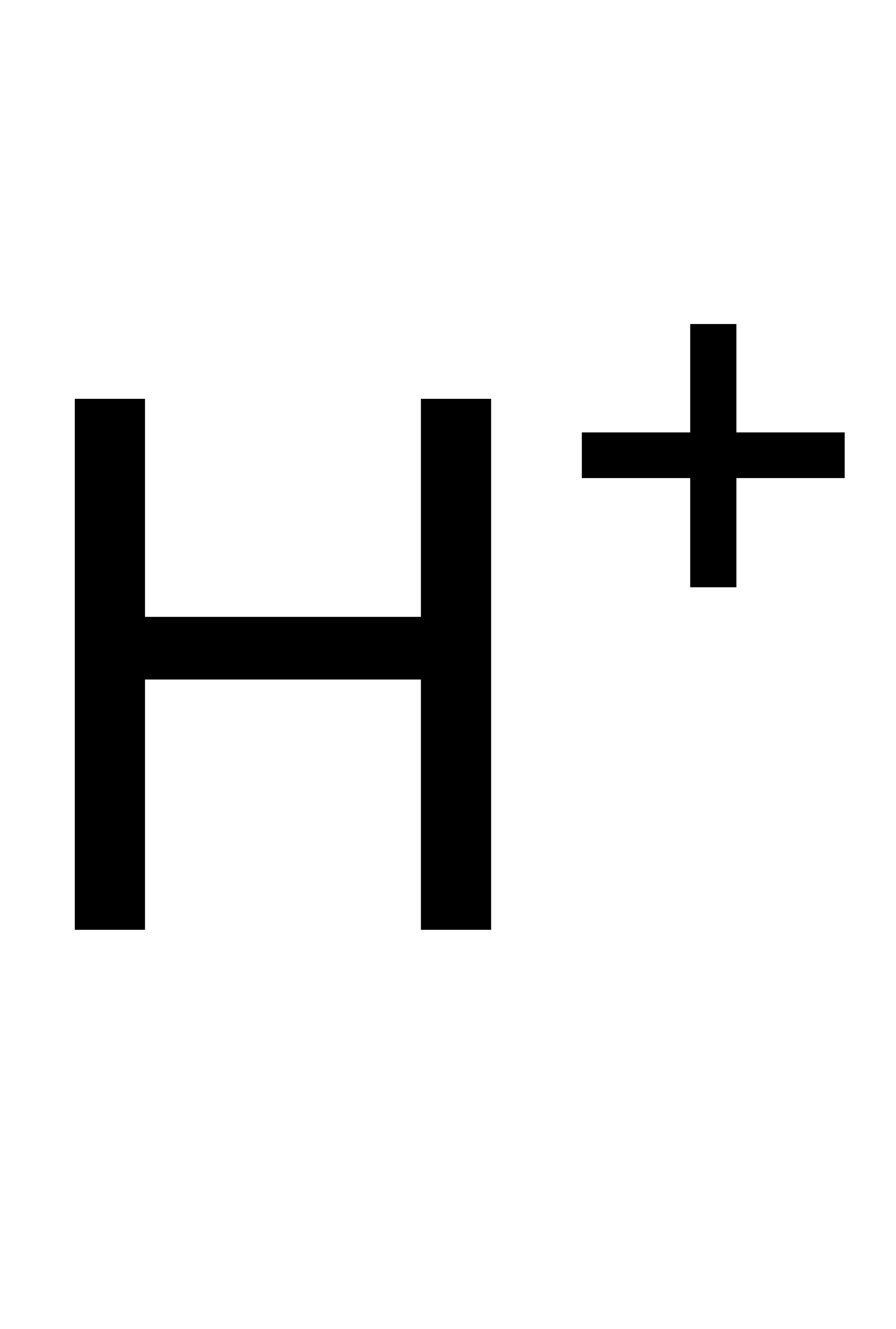 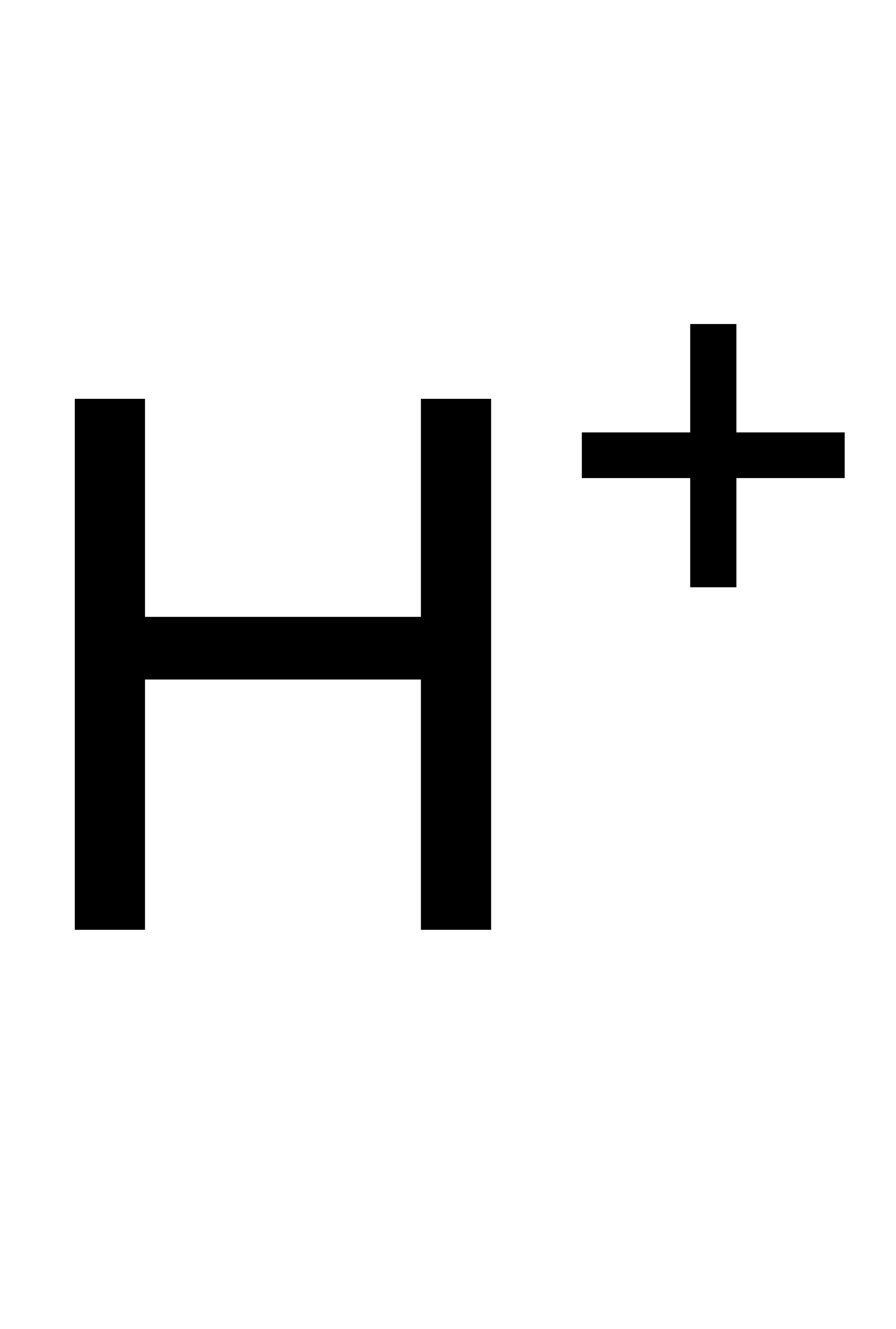 Chemiosmotic Theory
r.NAD/r.FAD donate their hydrogen to the first pump
The pump becomes takes them up and pumps them into intermembrane space
An electron with a slightly reduced energy level is transferred through the pumps
A high concentration of protons build up in the intermembrane space as the membrane is impermeable to protons.
The protons are able to flow back via ATP Synthetase
When they they flow through this, ATP is created
The electron that had been transferred now combines with the proton and oxygen to form water in the matrix, this maintains the conc. Gradient (catalysed by oxidase)
Energy Budget
Energy Budget
Altogether, per molecule of glucose, we obtain 
4 ATP
10 r.NAD
2 r.FAD
Each reduce FAD is capable of making 2 ATP in the electron transport chain
x 3 = 30 ATP
x 2 = 4 ATP
Each reduce NAD is capable of making 3 ATP in the electron transport chain
Altogether, per glucose molecule, 38 ATP are made
Anaerobic Respiration
In the absence of oxygen only glycolysis can take place
The rNAD/rFAD cannot be reoxidised and therefore able to pick up more hydrogen so the link reaction and krebs can’t occur
The yield of ATP is only 2
Anaerobic Respiration
During vigorous exercise the human body has to respire anaerobically
This involves glycolysis , but the reduced NAD produced passes it’s protons straight to pyruvic acid, reducing it to lactic acid
A build up of lactate can cause muscle cramp. When oxygen becomes available it is broken down by the liver. Most is converted to glycogen and stored.
Anaerobic Respiration
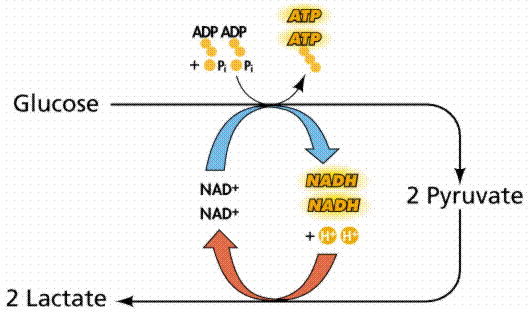 Fermentation
Takes place in yeast where the pyruvate is converted into alcohol and carbon dioxide
The pyruvate is first decarboxylated to produce ethanal
The hydrogen released during glycolysis is passed to NAD
Reduced NAD passes its hydrogen to ethanal, reducing it to ethanol
Alternative Respiratory Substances
Lipids
Fat provides an energy store and is useful when carb levels are low
It has to first be hydrolysed into glycerol and fatty acids
The glycerol  is converted into a 3C sugar and enter glycolysis via triose phosphate
The fatty acids are split up into many 2C fragments which enter pathway as acetyl CoA
This is why one gram of fat releases twice as much energy than carbohydrate
Alternative Respiratory Substances
Proteins
Only used when in starvation mode
Protein is hydrolysed producing amino acids
Then deaminated in the liver, amine group converted to urea and urinated out
Residues are converted into acetyl CoA, Pyruvate or some other Krebs Cycle intermediate.
Protein only used when carb and fat stores are depleted